СУПЕРВІЗІЯ
у соціальній роботі
СУПЕРВІЗІЯ – ЦЕ ОДИН З МЕТОДІВ ТЕОРЕТИЧНОГО І ПРАКТИЧНОГО ПІДВИЩЕННЯ КВАЛІФІКАЦІЇ ФАХІВЦІВ В ОБЛАСТІ ПСИХОТЕРАПІЇ, СОЦІАЛЬНОЇ РОБОТИ ТА ІН., У ФОРМІ ЇХ ПРОФЕСІЙНОГО КОНСУЛЬТУВАННЯ ТА АНАЛІЗУ ДОЦІЛЬНОСТІ І ЯКОСТІ ВИКОРИСТОВУВАНИХ ПРАКТИЧНИХ ПІДХОДІВ І МЕТОДІВ ПСИХОТЕРАПІЇ. СУПЕРВІЗІЯ – ЦЕ ПРОЦЕС, ПІД ЧАС ЯКОГО СУПЕРВІЗОР І СУПЕРВИЗИРУЕМЫЙ РАЗОМ ДІЗНАЮТЬСЯ ЩОСЬ НОВЕ ПРО КЛІЄНТА, ОДИН ПРО ОДНОГО, ПРО СЕБЕ.
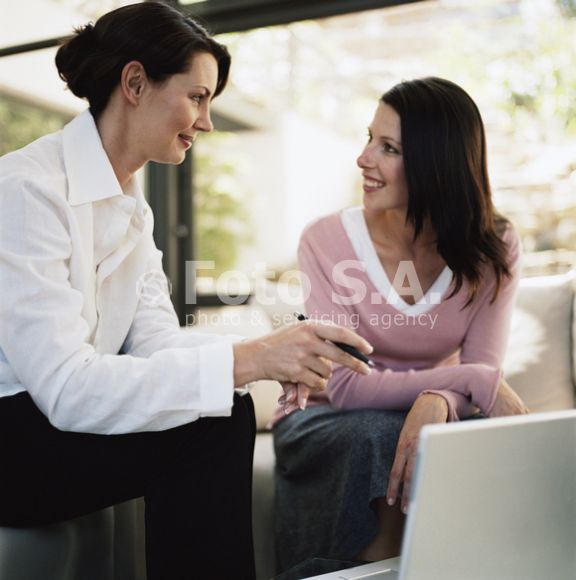 Супервізія дозволяє 
фахівцям акцентувати увагу 
на цілі та напрямку своєї 
роботи, формувати системні 
підходи до стратегії і тактики
 проведеного лікування, 
планувати і прогнозувати 
ефекти терапії і втручань, а 
також усвідомлювати свої 
помилки і коригувати 
індивідуальні плани корекції 
поведінки клієнта і його 
лікування.
МЕТА СУПЕРВІЗІЇ:
Забезпечення ефективного та якісного виконання посадових обов’язків і завдань фахівцями з соціальної роботи, спеціалістами та соціальними робітниками, запобігання їх професійному стресу та вигоранню, підвищення їх професійної кваліфікації.
ОСНОВНІ ЗАВДАННЯ СУПЕРВІЗІЇ:
Набуття особами, які потребують супервізі навичок:        - самостійного визначання пріоритетів роботи;        -відповідального ставлення до результатів своєї роботи;        -професійної установки на самоаналіз своєї діяльності;        - керування власними почуттями в стресових ситуаціях;        - оптимізація професійного навантаження з метою недопущення професійного вигорання;       - відстеження власного прогреса та визначення потреб у підвищенні кваліфікації або навчання.
ПРИНЦИПИ, НА ЯКИХ БАЗУЄТЬСЯ ЗДІЙСНЕННЯ СУПЕРВІЗІЇ:
- партнерства між супервізором і особою, яка потребує супервізії;       - конфіденційності;       - взаємоповаги та толерантності;       - розподілу відповідальності;       - ефективність;
ВИДИ СУПЕРВІЗІЇ:    - ІНДІВІДУАЛЬНА - КОНСУЛЬТУВАННЯ, РОЗ’ЯСНЮВАЛЬНА РОБОТА, ОПЕРАТИВНЕ КОРИГУВАННЯ;       - ГРУПОВА – ТРЕНІНГИ, СЕМІНАРИ;       - ВНУТРІШНЯ;       - ЗОВНІШНЯ;       - НАВЧАЛЬНА;       - КОНСУЛЬТАЦІЙНА;       - ПЛАНОВА;       - ЕКСТРЕНА;
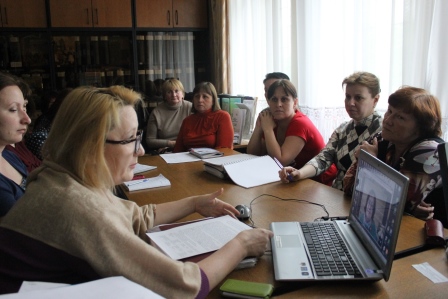 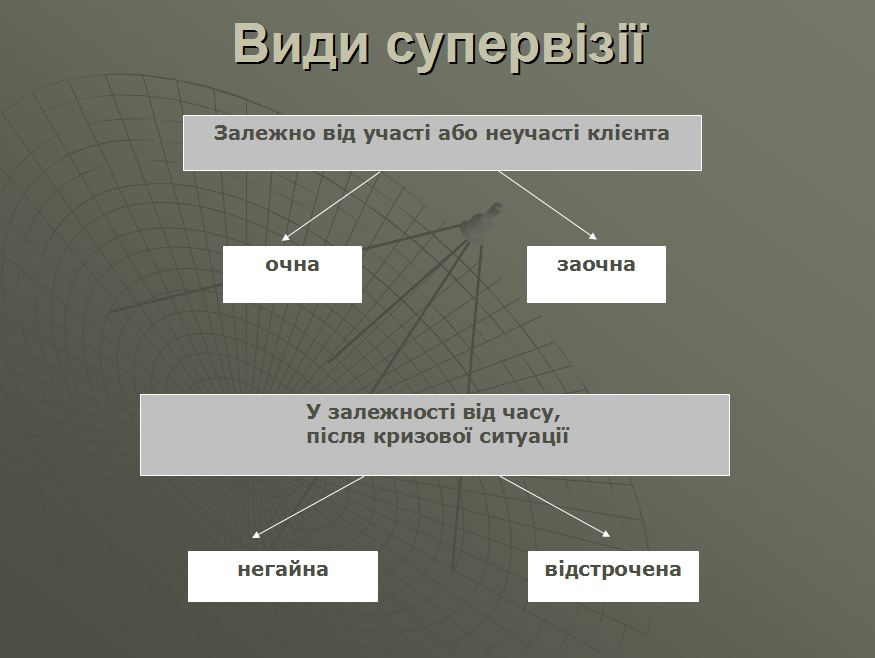 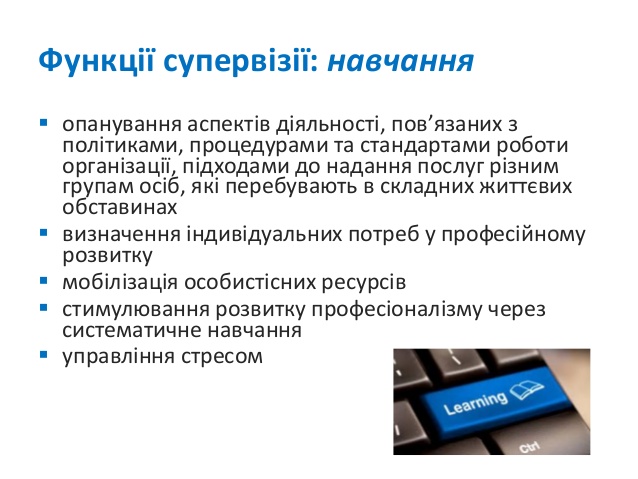 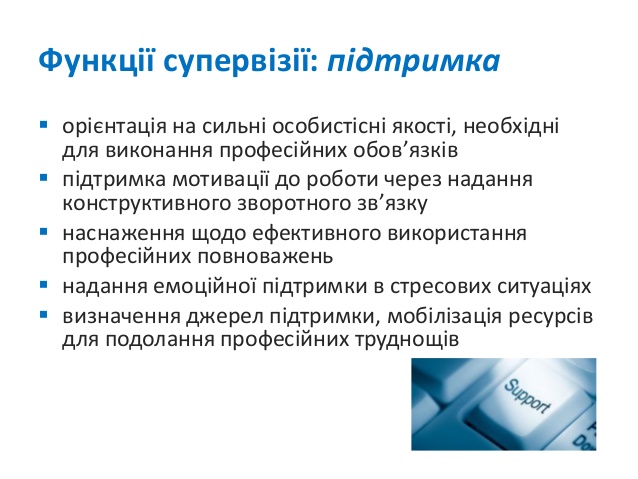 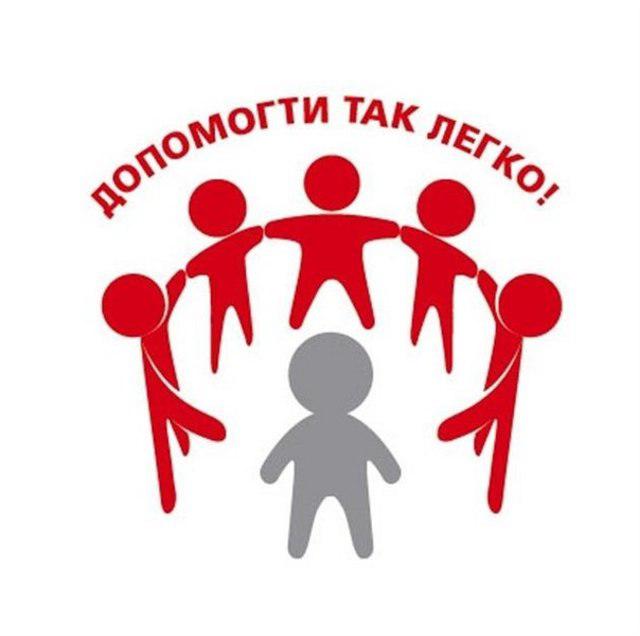 Супервізія в соціальній роботі - зворотний зв'язок, що отримується фахівцем від супервізора, оцінка своєї роботи, спільно здійснюваний пошук, спрямований на прояснення різноманітних аспектів реабілітаційного процесу, або систему розвитку та поглиблення професійної рефлексії.
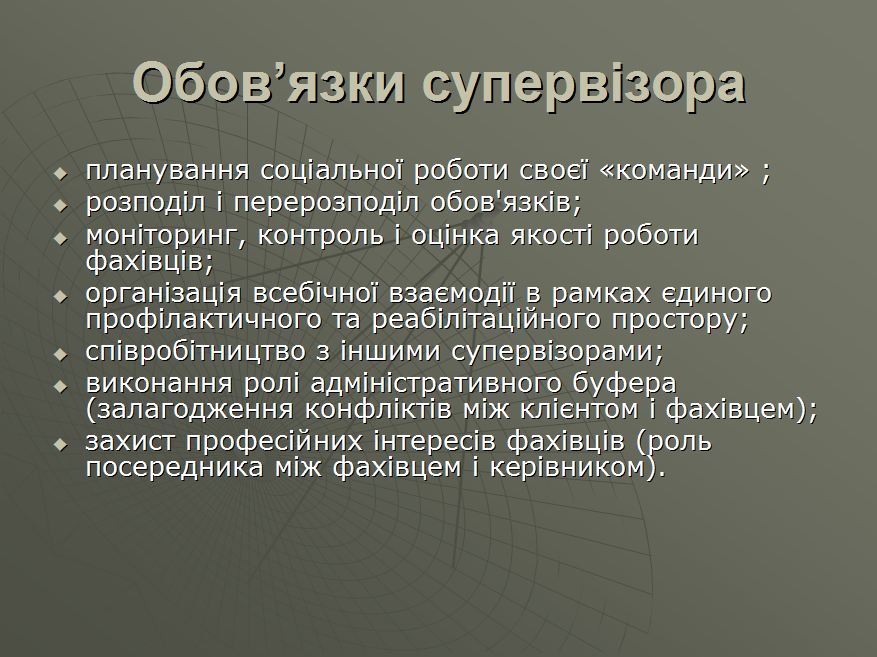